Lectia practica 4_DMOE
Semiconductori intrinseci. Semiconductori extrinseci
1
Rezolvare
n = Nc·exp (EF − Ec) / (kB·T)
Dar Nc = 2·(2·π·m*e·kB·T)^3/2 /h^3  este densitatea efectivă de stări din banda de conductie;
      (h= 6,62 10 ^(-34) J s)
p= Nv exp(Ev-EF) / kBT                              
Dar Nv = 2·(2·π·m*p·kB·T)^3/2 /h^3 este densitatea efectivă de stări din banda de valenţă;
Produsul lor va fi> 
n·p = Nc·Nv·exo(Ev − Ec) / ( kB·T) = Nc·Nv·exp−∆E / (kB·T) = ni^2(T)
2
3
4
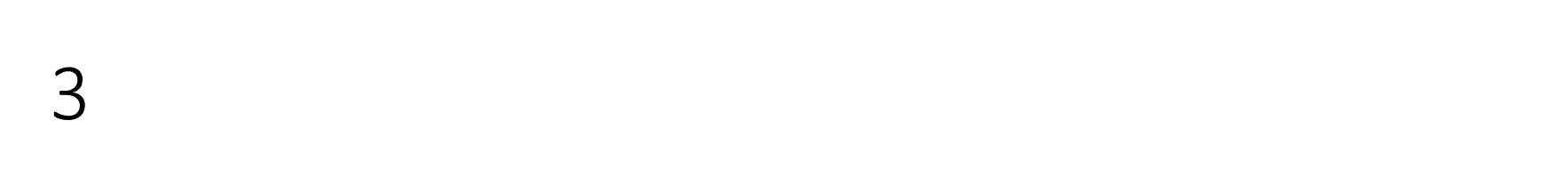 Problema 7. Sa se reprezinte diagrama benzilor energetice pentru Si dopat cu: NA = 1016 atomi de bor/cm3. Sa se pozitioneze nivelul Fermi intrinsec si nivelul Fermi. Folosind nivelul Fermi ca nivel de referinta, sa se indice energiile electronului si densitatea golurilor pentru temperaturile: -78 °C; 27 °C; 300 °C. Pentru temperatura ambianta (27 °C), se cunosc: DEg = 1,11 eV; k = 8,62 × 10-5 eV/K; ni = 1,45 × 1010 cm-3. 
Notam cu NC, NV concentratia purtatorilor de sarcini in banda de conductie, respectiv de valenta. Expresile concentratilor purtatorilor de sarcina sunt:
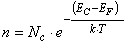 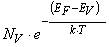 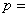 unde functia exponentiala reprezinta probabilitatea ocuparii de catre un electron a unei stari energetice localizate la marginea benzii de conductie, respectiv de valenta, pentru care corespund energiile EC, respectiv EV.
          Pentru un semiconductor intrinsec, relatiile devin:
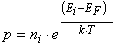 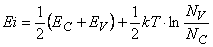 si întrucât n = p = ni, rezulta:
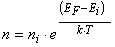 Este de remarcat ca NC si NV depind de temperatura in acelasi mod: NC~T3/2, NV ~T3/2,  iar raportul lor ramâne constant.
Pentru SC intrinsec, nivelul Fermi este plasat la mijlocul benzii interzise la T=0 K.
Admitând ipoteza ionizarii complete a impuritatilor, concentratia de goluri la echilibru, are expresia:
8
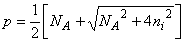 Densitatea purtatorilor de sarcini din semiconductorul intrinsec, depinde de temperatura si de latimea benzii interzise, presupusa independenta de temperatura, conform relatiei:
                                       sau
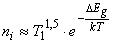 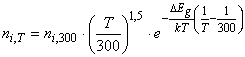 Pozitiile nivelului Fermi si valorile concentratiilor purtatorilor de sarcina sunt reprezentate în diagrame si înscrise în tabel:
9
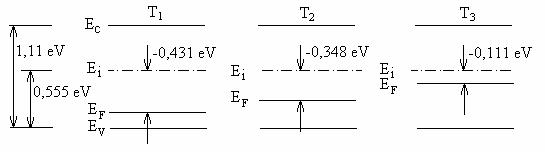 Cu cresterea temperaturii semiconductorul extrinsec se comporta ca un semiconductor intrinsec, nivelul Fermi apropiindu-se de nivelul Fermi intrinsec. Temperatura are un efect puternic asupra purtatorilor de sarcina intrinseci - generati termic si nu afecteaza prea mult concentratia purtatorilor de sarcina majoritari.
Problema 6
Comparați poziția nivelului Fermi pentru semiconductor intrinsec de GaAs cu densitatea efectivă a stărilor NC = 4 1023 m-3, NV=6 1024 m-3 și 
n-GaAs cu concentrația electronilor nn = 1020 m-3 și golurilor pn = 1014 m-3 la temperatura de T=250 K.
Solutia
Determinăm poziția nivelului Fermi în semiconductor intrinsec. Concentrația purtătorilor de sarcină în semiconductor intrinsec va fi:


Deoarece în semiconductor intrinsec concentrația electronilor este egală cu concentrația golurilor ni = pi egalăm aceste ecuații de mai sus.
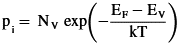 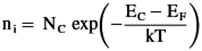 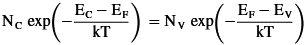 De unde


Și 



Acum, să găsim poziția nivelului Fermi în raport cu mijlocul benzii interzise. Cunoaștem, că energia nivelelor în benzile energetice se notează în eV, valoarea constantei Boltzmann o luăm exprimată în Ev: k = 8,614 10-5 eV/K. Atunci obținem:
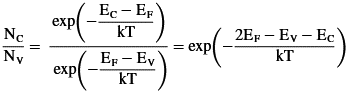 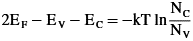 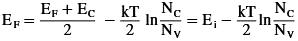 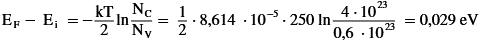 Astfel, în acest semiconductor intrinsec, nivelul Fermi este plasat cu 0,029 eV mai sus (deoarece are valoarea pozitivă + 0,029 eV) de mijlocul benzii interzise.
În semiconductor de tip n-GaAs concentrația golurilor și electronilor va fi:


Luând raportul acestor două ecuații obținem:
De unde:

Poziția nivelului Fermi în astfel de n-GaAs în raport cu mijlocul benzii interzise:


EFn – EF= 0,149 eV – 0,029 eV = 0,12 eV
va fi astfel plasat cu 0,149 eV mai sus de mijlocul benzii interzise a semiconductorului intrinsec.
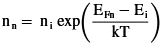 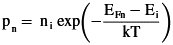 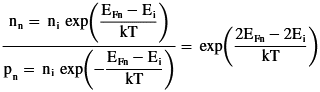 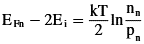 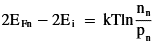 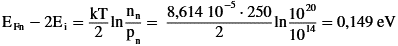 Problema 7
Să se calculeze poziția nivelului Fermi pentru monocristale de Si dopate corespunzător la:
NA = 1018 cm-3; ND =0
NA = 1,01 1019 cm-3; ND = 1019 cm-3
Să se indice pentru fiecare caz dacă semiconductorul este degenerat și procentul aproximativ al ionizării atomilor de impurități. Considerăm la calcule T=300K; ni = 1,45 1010 cm-3; Eg = 1,11 eV; 
EC-ED =0,09 eV; EA-EV = 0,1 eV (EC și EV reprezintă limitele benzii interzise)
solutia
Poziția nivelului Fermi este dată de relația:
Ei – EF =kT ln p0/ni
Calculul concentrației de goluri se va face acceptând ipoteza ionizării totale a impurităților:
p0≈ 1018 cm-3; Ei-EF=0,467 eV
p0 ≈1017 m-3; Ei-EF = 0,408 eV
Întrucât în ambele cazuri Ei-EF < Eg/2 = 0,555 eV, rezultă că semiconductoarele în discuție nu sunt degenerate.
Procentul aproximativ al ionizării atomilor acceptori (pA) este dat de: pA = f(EA) = 1 / (1+ exp(EA-EF)/kT))
Diferența de energie din relația de mai sus se calculează cu relația EA-EF = (EA-EV) – Eg/2 + (Ei-EF)
Unde poziția nivelului Fermi se ia din calculele anterioare presupunând completa ionizare a impurităților.
Efectuând calculele, se obține        
pA = 49,7% în cazul (a) și pA = 51,2% în cazul (b)
În mod similar, procentul ionizării atomilor donori (pD) este dat de:
pD=1-f(ED)=1- 1 / (1+exp((ED-EF)/kT))
unde                                ED-EF = -(EC-ED) + Eg/2 +(Ei-EF)

Se obține pD ≈ 100% în ambele cazuri 1,17 10 12 cm-3
8
Calculați concentrația intrinsecă în Si la temperaturi, respectiv T1=250 K, T2 = 400 K, T3 = 600 K. Considerați NC = 2,8 1019 cm-3 pentru T=250 K și NV = 1,04 1019 cm-3 pentru T=250 K.
Cunoaștem că atât NC cât și NV depind de temperatură ca T3/2. În această problemă considerăm, că lățimea benzii interzise nu depinde de temperatură.
Soluția:
Din relația de mai jos calculăm concentrația intrinsecă în Si pentru T = 250K:


ni2 = Nc Nv exp(-Eg/kT) = 2,8 1019 cm-3*1,04 1019 cm-3 exp(-1,12 eV* 1,6 10-19J / 1,38 10-23 J/K *250K)
Mai sus am transformat eV în Joule prin coeficientul 1 eV = 1,6 10-19J.
de unde, pentru T=250K:          ni =  9,16 108 cm-3
Analogic aflăm concentrația intrinsecă: 
pentru T=400 K  ni = 1,49 1012 cm-3
pentru T = 600K ni = 3,48 1014 cm-3
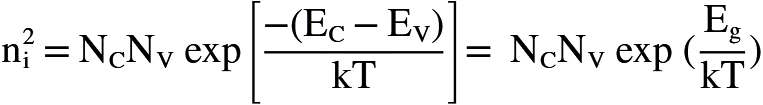 9
Calculați pentru GaAs ni (400 K) / ni (300 K); ni (600 K) / ni (300 K).
Datele pentru Nc și Nv sunt respectiv 4,7 1017 cm-3 și 7 1018 cm-3
Eg (GaAs) = 1,424 eV
Cunoaștem că atât NC cât și NV depind de temperatură ca aprox. T3/2. În această problemă considerăm, că lățimea benzii interzise nu depinde de temperatură
Soluția:
n2i = (NcNv) exp(-Eg/2kT)
Deoarece cunoaștem concentrațiile stărilor în BC și BV la T=300K aflăm concentrația intrinsecă la T=300K.
n2i – 4,7 1017 cm-3 * 7 1018 cm-3 exp(1,424 eV/2* 0,26 meV*300K) =          = 4,28 1012 cm-6
De unde:
ni = 2,07 106 cm-3
Se cunoaște că dependența concentrației intrinsece de temperatură este dată de relația
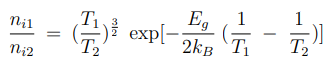 Constanta Boltzmann (din tabel) = 1,38 10-23 J/K
Aducem la un numitor comun unitățile de măsură considerând că: 1eV = 1,6 10-19J
Cunoscând concentrația intrinsecă în GaAs la T=300K aflăm concentrația intrinsecă în GaAs la T=400K, 250K, 600K:
ni = 2,15 109 cm-3 pentru T = 400K
ni = 5,9 1011 cm-3 pentru T = 600K
Rezultat final:
ni(400K) / ni(300K) = 1,04 103 cm-3
ni(600K) / ni(300K) = 2,85 105 cm-3
Comparăm cu datele din literatură (vezi graficul:
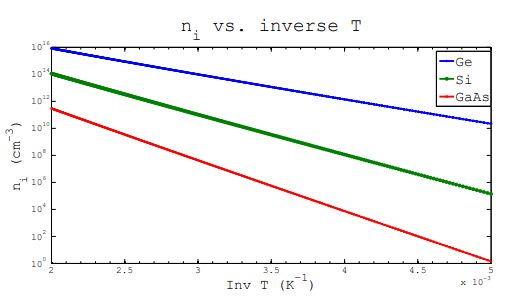 10
În condițiile problemei de mai sus dar pentru Ge aflați raportul: 
ni (450 K) / ni (250 K)
Solutia
Aflăm din tabele Nc și Nv pentru Ge la T=300K
Nc = 1 1019 cm-3
Nv = 5 1018 cm-3
Eg = 0,66 eV
Aflăm concentrația intrinsecă în Ge pentru T=300K conform relației:
         
                                                                                                        ni = 2 1013 cm-3
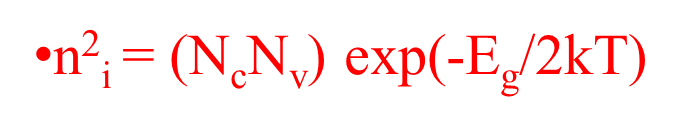 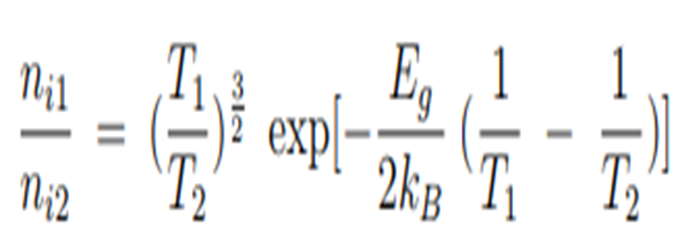 Pr. 11   O probă de Si, cu lungimea ℓ = 5 mm şi secţiunea S = 2 mm2, impurificată cu atomi acceptori se află la o temperatură la care toţi acceptorii sunt ionizaţi. Ştiind că la N0 = 7 107 atomi de Si revine un atom acceptor şi cunoscând mobilităţile electronilor şi golurilor, μn =0,13 m2/V s şi μp = 0,05 m2/V s precum şi concentraţia intrinsecă, ni = 2,5 1016 m–3, să se calculeze:
a) conductivitatea de goluri, respectiv de electroni; 
b) rezistenţa electrică a probei
Se dau: masa molară, M = 28,086 kg/kmol, densitatea, ρ= 2420 kg/m3, numărul lui Avogadro, NA şi sarcina electronului, e.
Pr. 11 Soluția
Pr. 12
O probă de Ge, cu lungimea ℓ = 1 cm şi secţiunea S = 1 mm2, conţine donori ionizaţi cu concentraţia Nd = 1020 m-3 şi acceptori ionizaţi cu concentraţia Na = 5 1019 m–3. Cunoscând concentraţia intrinsecă a purtătorilor de sarcină electrică, ni = 3 1019m–3, să se determine intensitatea curentului electric ce străbate proba când la capetele acesteia se aplică o tensiune U = 4 V. 
Se cunosc: μn = 0,38 m2/Vs,  μp = 0,18 m2/Vs şi sarcina electronului, e.
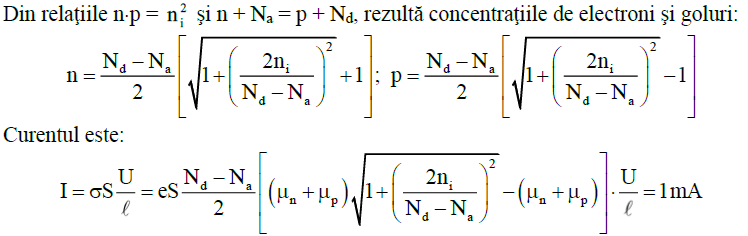 Pr. 13
Calculați raportul curentului total prin SC la curentul determinat de componenta golurilor, în:
A) Ge intrinsec
B) p-Ge cu ρ= 0,05 Ohm cm
Admiteți că concentrația intrinsecă la 300K ni = 2,1 1019 m-3,     μn = 0,39 m2/Vs, μp= 0,19 m2/Vs
În baza Legii Ohm determinăm raportul curentului total la curentul de goluri:
β= I/Ip = e(nμn + pμp) / epμp = 1 + (nμn/pμp)
Unde n, p concentrațiile electronilor și golurilor respectiv
În SC intrinsec ni = pi deci: βi = 1+ μn / μp = 1+0,39/0,19=3,05
În p-SC cu ρ mult mai mic ca în SC intrinsec, cu contribuția electronilor în conductivitate putem aprox. să neglijăm. 
Astfel obținem concentrația purtătorilor majoritari 
p = (eμp ρ)-1 = 6,58 10 20 m-3    și concentrația purtătorilor minoritari 
n = n2i /p = 6,7 10 17 m-3
Pr. 14
În InSb cristalin la fiecare 106 atomi de Sb este un atom de Si și 2 atomi de Sn
Determinați concentrațiile electronilor și golurilor la 300K, dacă concentrația intrinsecă ni = 2 10 22 m-3, iar densitatea lui InSb  d = 5,78 Mg/m3.
Soluția: Concentrația atomilor Sb: 
NSb = d/M InSb No = (5780  6,02 1023)/236,57 10-3 = 1,47 1028 m-3
Si înlocuiește în rețeaua cristalină a InSb pe Sb și este acceptor, iar Sn – înlocuiește In și este donor. De aceea cristalul InSb trebuie să aibă conductivitatea de tip n. Concentrația de surplus a donorilor este:
ND – NA = NSn – Nsi = = 1,47 10 28 10 -6 = 1,47 10 22 m-3 
Din condiția electroneutralității cristalului primim:
ND+ - NA- + p – n = 0. Folosind Legea maselor pentru purtători de sarcină, primim:  n2 – n (ND-NA) – n2i = 0
De unde obținem: p = n2i/n = 4 1044 / (2,33 10 22) = 1,72 10 22 m -3
15
28
Problema 3. Folosind rezultatele din problema precedentă  identificați formula de calcul pentru pentru poziția nuvelului Fermi
A) cum se schimbă poziția nivelului Fermi  în dependență de ND-NA la T const.
B) Cum se schimbă poziția nivelului Fermi pa schimbarea temperaturii, dar la nivel constant de dopare
C) unde se va afla nivelul (energia) Fermi în condiții 1ND-NA1 << ni? Dar în acest caz ce asigură neutralitatea  SC?
De discutat limitele utilizării formulei identificate

Într-un SC în echilibru concentrația purtătorilor de sarcină liberi  sunt în relație cu energia fermi prin
 n = NC (exp (-EC-EF)/KT)
p = NV exp (EF-EV/KT). NC  și NV se determină prin calcule (sunt egale cu 1019 cm-3) și sunt funcție slabă de T ~NC~ NV~ T3/2), care comparativ cu formulele de mai sus (cu dependențe puternice exponențiale) pot fi neglijate.
16
29
Poziția nivelului Fermi în SC uniform poate fi identificată din condiția de neutralitate electrică (formulele precedente incl din problema ant.
Pentru p:   (1/2)(NA-ND) + √(1/4 (𝑁𝐴−𝑁𝐷)2)+𝑛𝑖2  = NC (exp (-EF-EV)/KT)
 Pentru n:  -(1/2)(NA-ND) + √(1/4)(NA-ND)2 +ni2 = NC (exp (-EC-EF)/KT)
De unde obținem EF = EC – KT ln (NC/n)                            (1)
                                 EF = EV + KT ln (NV/p)                            (2)
Unde n, p se determină din formulele de mai sus (sau din problema ant
Notăm, că pentru cazul de echilibru aceste formule sunt echivalente și corespund deplin echilibrului de mase (np=ni2) și ecuației 
ni2 = NCNV exp (-(EC-EV)/KT)
Dacă ND- NA >>  ni2 din formulele precedente obținem că cu creșterea diferenței ND-NA nivelul Fermi se va apropia de banda de conducție logaritmic (EF-EC  ~ const + KT ln (ND-NA)
Indiferent de tipul dopării energia Fermi cu creșterea T se deplasează spre mijlocul benzii de conducție conform dependența liniară
30
C) Dacă ND+NA energia Fermi se află aprox. la mijlocul benzii interzise, iar densitățile de electroni și goluri sunt de ordinul concentrației purtătorilor  intrinseci ni (deci relativ joase), dar concentrațiile acceptorilor și donorilor ionizați sunt egale între ele dar mult mai mari ca concentrațiile purtătorilor de sarcină proprii
D) formulele deduse sunt aplicabile pentru nivele de dopare moderate (ND, NA  <NC~NV  ~ 1019 cm-3 sau la temperaturi nu prea joase. În aceste condiții nivelul Fermi  se află nu prea aproape de banda de conducție: EC- EF > 2-3 KT (ce este un caz de SC nedegenerat) care totuși asigură un grad înalt de ionizare a impurităților.
31
17
Sa se calculeze curentul care trece printr-o placa de siliciu dopat cu 1016 atomi de bor / cm3, de lungime: L = 100 mm si sectiune: S = 10-3 cm2, tensiunea aplicata având valoarea U = 20 V, la temperatura ambianta, pentru care la conductia electrica participa doar purtatorii de sarcina majoritari si la 300 C, când la conductia electrica participa si purtatorii de sarcina minoritari. Se cunosc forma dependentei mobilitatii purtatorilor de sarcina de temperatura: m T -2,5, sarcina electronului: e = 1,6021 10-19 C, concentratiile purtatorilor de sarcina la temperatura ambianta: p = 1,002 1016 cm-3, n = 1,12 1014 cm-3 si mobilitatile purtatorilor la temperatura ambianta: mn,300 = 1000 cm2 / Vs, mp,300 = 350 cm2 / Vs
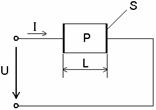 Rezolvare:
Semiconductorul extrinsec realizat prin dopare cu bor este de tip p, concentratia golurilor fiind superioara concentratiei de electroni.
La temperatura ambianta: T = 300 K, rezistivitatea are expresia:
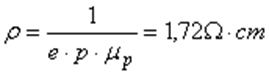 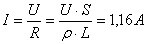 iar curentul prin placa este:
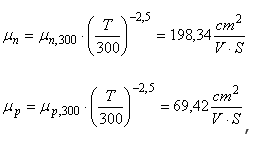 La temperatura : T = 573 K, mobilitatile purtatorilor sunt:
iar rezistivitatea placii semiconductoare este:

Curentul care va trece prin placa are valoarea:

Prin urmare, la o crestere pronuntata a temperaturii, curentul prin placa de semiconductor extrinsec scade de cinci ori, deci mult mai putin comparativ cu o placa din semiconductor intrinsec unde curentul - ca si rezistivitatea, se modifica cu mai multe ordine de marime.
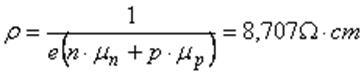 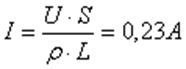 18
Un SC de Si pur la T= 300 K are un număr egal de electroni (ne) și goluri (nh) cu concentrația de 1.5×10^16 m−3. Dopat cu In crește nh la 4.5×10^22 m−3. Calculați ne în Si dopat-
We know that of a doped semiconducor in thermal equilibrium, we have 
nenp=ni^2,AS per given data , ni=1.5×10^−16m−3np=4.5×10^22m−3Thus ne=ni^2 /nh=(1.5×10^16)^2 m−6 / 4.5×10^22 m−3 = 5.0×10^9m−3
19
A P-type semiconductor has acceptor levels 57meV above the valence band. The maximum wavelength of light required to create a hole is (Planck's constant h=6.6×10^−34J−s)
E=hc/λ⇒λ=hc/E ==6.6×10^−34×3×10^8 / 57×10^−3×1.6×10^−19=2,171 x 10^5 Å = 21,71 μm
20
The electron mobility in n-Ge is 3900cm2/v−s and its conductivity is 6.24 mho/cm, then impurity concentration will be if the effect of holes is negligible
σ≡eneμe⇒
ne=σeμe=6.24 / 1.6×10^ −19×3900=10^16/cm3
21
The number of silicon atoms is 5 × 1028 m3. This is doped simultaneously with 5 × 1022 atoms per m3 of Arsenic and 5 × 1020 per m3 atoms of Indium. 
Calculate the number of electrons and holes. Given that nI = 1.5 × 1016m–3. 
Is the material n-type or p-type?
are given:
Number of silicon atoms, N = 5 × 10 28 atoms/m3         
Number of arsenic atoms, nAS =5×1022atoms/m3
Number of indium atoms, nIn=5×1020atoms/m3
Intrinsec   conc.                    ni=1.5×1016electrons/m3
ne=5×1022−1.5×1016=4.99×1022
Let us consider the number of holes to be nh
In the thermal equilibrium, nenh = ni2
Calculating, we get
nh=4.51×109
Here, ne>nh, therefore, the material is an n-type semiconductor.
22
Silicon is doped with boron at 80000000000000000 cm-3. What is the conductivity at 300 K?
For Si at 300 K, μn = 1500 cm²/Vs, μp = 450 cm²/Vs, and ni = 1.5 × 1010 cm-3. Assume that all of the acceptors are ionized
Problema 23. 
O plachetă de Si are L=100 mcm, lățimea W = 10 mcm, grosimea a=1mcm este dopată cu As cu concentrația de 10^16 cm-3 . Mobilitatea  = 1000 cm2.Vs. De calculat
Rezistența specifică a Si
Rezistența specifică superficială
Rezistența totală a pachetei

 ρ= 0,0625 om cm, ρs = ρ/a = 625 Ohm /patrat    R = ρ(L/W) = 6,25 kOhm
44
Problema 24
Avem un SC uniform cu lungimea L și secțiunea S
De determinat
A) nr total de sarcini mobile Q
Timpul în care purtătorii de sarcină cu mobilitatea μ va trece toată lungimea L într-un câmp electric E, daca timpul de zbor este tF

Q = qNSL

tf = L/vd = L/μE = L2 / μV
45
Problema 25
Pentru un SC n-Si (T=300K,  ρ= 5 Ohm cm,  μ (-)=  1600 cm2/Vs,          μ (+)  = 600 cm2/Vs). 
Admitem că energia de ionizare a donorilor Ec-ED = 0,05 eV 
Să   se determine:
Concentrația electronilor și golurilor
Poziția nivelului Fermi
Cota parte a donorilor ionizați
Pentru caz de echilibru și cunoscând formula de determinare a ρ  :
ρ = (q(μnn + μpni2/n))-1  de unde determinăm, n= 0,8 10 15 cm-3
Dar EF= EC-kT(ln(NC/n) Înlocuind datele obținem EC-EF=0,244 eV
Probabilitatea, că nivel donor este neutru (deci completat) se determină din funcția Fermi-Dirac:
F(ED)= (1+ exp (ED-EF)kT)-1  dar EC-EF = 0,244 eV și EC-ED= 0,05 eV
Atunci ED-EF = 0,194 eV de unde obținem    
f(ED) = (1+exp((0,194/0,026))-1 = 5,7 10-4
46
Problema 26
O placă subțire din Si cu nivel de dopare NA=10^16 см-3 se iluminează cu o intensitate de lumină care provoacă în Si o concentrație de 
n = p = 10^15 см-3.
а). De gâsit deplasarea quasinivelului Fermi pentru electroni și goluri  de la poziția inițială de echilibru.
б). Cum se va schimba legea acțiunii maselor în acest caz?
Soluții. а). Pentru determinarea quasinivelului Fermi folosim formulele pentru starea de echilibru  
		no +  n = NC exp( (-(EC-EFN)/kT)
                    po  + p = NV exp ((-EFP-EV)/kT) 
De unde aflăm 

Notăm, că quasinivelul Fermi pentru purtători de sarcină majoritari (goluri) a rămas practic acelaș ca și în condiția de echilibru, pe când quasinivelul Fermi pentru electroni s-a deplasat spre banda de conducție cu 2/3 de lățimea benzii interzise a Si
47
б). Ecuația echilibrului  np=ni2 se modifică astfel :
(n0+ n) (p0+ n)= NC NV exp[- (Eg + EFp - EFn)/kT] = ni2 exp[(EFn - EFp)/kT] Formula este aplicată și la general  când concentrațiile purtătorilor de sarcină neechilibrați , și deci și despicarea nivelului Fermi easte cauza altor procese, de exemplu a injectării (atunci EFn - EFp > 0), sau extragerii purtătorilor de sarcină (EFn - EFp < 0) prin intermediul contactelor sau p-n joncțiunii .
.
48
27
In an intrinsic semiconductor, the energy gap Eg is 1.2eV. Its hole mobility is much smaller than electron mobility and independent of temperature. What is the ratio between conductivity at 600K and that at 300K? Assume that the temperature dependence of intrinsic carrier concentration ni is given by

where n0 is constant.
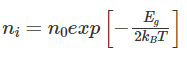 Energy gap in an intrinsic semiconductor, Eg = 1.2 eV
The temperature dependence of the intrinsic carrier concentration is given as
Here, kB is the Boltzmann constant = 8.62 x 10-5 eV/K
T is the temperature
n0 is a constant
Initial temperature, T1 = 300 K
The intrinsic carrier concentration at the temperature 300 K can be written as
Final temperature, T2 = 600 K
The intrinsic carrier concentration at the temperature 600 K can be written as
The ratio between conductivity at 600K and that at 300K is equal to the ratio between the respective carrier concentration at these temperatures.
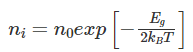 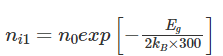 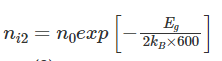 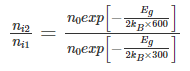 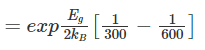 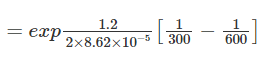 = exp (11.6) = 1.09 x 105
28
29
Concentrația electronilor in Si la temperatura de T=300 K este n0 = 1,5 1020 cm-3.
Determinați poziția nivelului Fermi în raport cu banda de conducție (deci EF-EC)?

Soluția
 
De unde Nc? Din tabel pentru Si la T = 300K -  Nc = 2,8 1019 cm-3
Atunci:
                                                     sau
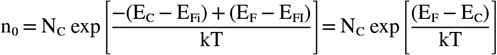 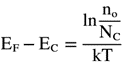 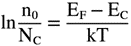 30
Determinați la ce temperatură sunt ionizați 90% din acceptori în p-Si dopat cu atomi de Bor cu concentrația de Na= 1016 cm-3.
Factorul degenerare considerăm g=4. Nv – din tabele.1,04 1019 cm-3

Soluția                                 
Pentru 90% ionizare avem:




De unde: T = 193 K
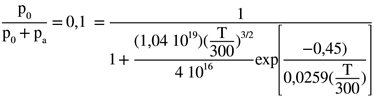 31
Determinați rezistivitatea unui semiconductor de tip n dacă concentrația electronilor de conducție este egală cu nn=1022 m-3, iar mobilitatea μn = 0,5 m2/V s

Soluția
În astfel de semiconductor concentrația electronilor prevalează cu mult concentrația golurilor. În acest caz cu o precizie relativ bună folosim relația simplificată: 

ρ = 1/σ = 1/q·n·μn = 1/(1,602 10-19 1022 0,5) = 1,25 10-3 Oh m
32
Un semiconductor din Si pur la 500 K are concentrația de electroni și goluri de 1,5x1016  m-3. Prin doparea cu In crește concentrația golurilor nh = 4,5x1022 m-3. Calculați concentrația electronilor și determinați tipul semiconductorului.

Soluția
Deoarece,    ni2 = nenh(1.5 × 1016)2 = ne (4.5 × 1022) 
Astfel, ne = 5 × 109
            nh = 4.5×1022
De unde  nh >> ne
Înseamnă, că semiconductorul este de p-tip și ne = 5 × 109 m-3.
33
Într-un semiconductor intrinsec numărul electronilor de conducție este      7 × 1019 m-3. Determinați numărul total de purtători de sarcină în curentul existent care are dimensiunile de 1 cm × 1 cm × 1 mm.

Soluția
În semiconductor intrinsec ne=nh:
Concentrația existentă ne = 7 × 1019 m-3
Astfel nh = ne = 7 × 1019 m-3
Deci, densitatea curentului total = ne + nh = 7×1019 + 7×1019 = 14×1019 m-3
Înseamnă, că:  
numărul total al purtătorilor de sarcină în curent = densitatea × volum =
                          
              = (14 × 1019 per m3 ) × (10-2m × 10-2m × 10-3m) = 14×1012
34
Determinați rezistivitatea unui semiconductor de tip n dacă concentrația electronilor de conducție este egală cu nn=1022 m-3, iar mobilitatea μn = 0,5 m2/V s

Soluția
În astfel de semiconductor concentrația electronilor prevalează cu mult concentrația golurilor. În acest caz cu o precizie relativ bună folosim relația simplificată: 

ρ = 1/σ = 1/q·n·μn = 1/(1,602 10-19 1022 0,5) = 1,25 10-3 Oh m
35
Calculati concentratia intrinseca in Si la T=250 K si la T= 400 K. si la 600 K
Nc = 2,8 10^19 cm-3, Nv = 1,04 10 ^ 19 cm-3 ambele pentru 300 K
Dar Nc si Nv depend de tempeartuar ca T^3/2
Consideram Eg – 1,12 eV si Eg nu dpeinde de T
Soluti
ni^2 = NcNv exp ((-Ec-Ev)/kT) = NcNv exp (-Eg/kT)
La t=250 K ni^2 = (2,8 10^19) (1,04 10^19) (250/300)^3/2 exp(-1,12/(0,0259 x(250/300) = 4.9 1-^15 cm-3
Sau ni= 7,0^7 cm-3
La T=400 K ni62 = 2,38 10^12 cm-3
La T=600 K ni^2 = 2,8 10^19)(1,09 10^19) (600/300)^3/2 exp (1,12/0,259 x 600/300) = 4,75 10^28
Sauni= 2,2 10^15 cm-3
36
Calculati concentratia intrinseca a purtatorilor desarcini in Ga As la T=400K, 250 K si 600 K. Eg = 1,12 eV si nu depinde de temperature
Dar raportul ni(400)/ni(250) si ni(600) / ni (250)
Nc = 4,7 10^17 cm-3    Nv = 7 10^18 cm-3 din tabele pentru 300K
ni=(400K) = 3,29 10^9 cm-3
Ni(250) = 7,13 10^9 cm-3
Ni(600 k) =?
Ni(400 k) / ni(250)  4,6 10^5 
Ni^2(600) = 4,7 10 ^17 x 7 10^18 exp (-Ec-Ev)/kT = 3,29 10 ^6 exp (-Eg / kT = 3,2910^36  3,24 10^(-11) =10^26
Sau ni= 10^13 cm-3
ni(600) /ni(250) = 1,4 10^9exp
37
Calculati concentratia intrinseca a purtatorilor desarcini in Ga As la T=200K, 450 K. Eg = 1,12 eV si nu depinde de temperature
Dar raportul ni(450)/ni(200) 
Nc = 4,7 10^17 cm-3    Nv = 7 10^18 cm-3 din tabele pentru 300K
ni=(200K) = 1,37 cm-3
Ni(450) = 3,8 10^10 cm-3
Ni(600 k) =?
Ni(450 k) / ni(200) =  2,81 10^10
38
Calculati concentratia intrinseca a purtatorilor de sarcini in Ge la T=200K, 450 K. Eg = 0,66 eV si nu depinde de temperature
Dar raportul ni(450)/ni(200) ?
Nc = 1,04 10^19 cm-3    Nv = 6 10^18 cm-3 din tabele pentru 300K
ni=(200K) = 2,15 10^10 cm-3
ni(450) = 2,97 10^15 cm-3
ni(450 k) / ni(200) =  1,38 10^5
39
Construit pentru problemele rezolvate pentru Si, Ge, GaAs graficele lg (ni) = f( 1000/T, K) si explicatile
40
Determinati temperatura la care sunt ionizate 90% din acceptori in p-Si dopat cu Bor. Na = 10^16 cm-3
Factorul degenerării g = 4
pa/(po+pa )=  1
Deci 1 = (1+Nv/4na exp((-Ea – Ev) / kT)
Pentru ionizarea de 90%>
pa/(po+pa) = 0,1 
Deci 0,1=(1+ (1,04 10^19)(T/300)^3/2/4 10^16))exp(-0,045/0,0259(/300) 
De aici determinăm T = 193 K
41
O probă de Si cu lungimea 10 mm, lățimea 2 mm și grosimea de 1mm. Mobilitatea electronilor și a golurilor sunt respectiv egale cu 0,12 și 0,05 m2/Vs. Concentrația intrinsecă ni = 1,5 10^16 cm-3
Determinați
A) concentrația donorilor dacă rezistența probei este r = 150 Ohmi
B) raportul conductibilității golurilor la cea electronică
Soluția
42
A) Dovediți, că SC are conductibilitatea minimală la temperatura dată când concentrția electronilor n = ni (μp / μn)^1/2
B) Cu ce va fi egală concentrația golurilor în acest caz?
C) Determinați concentrația intrinsecă și rezistivitatea minimă pentru Ge dacă ni = 2,5 10^19 m-3, μp = 0,19 m2/Vs, μn  = 0,39 m2/V s
D) pentru care valori ale n și p (exceptând n=p=ni) acest SC are rezistivitatea egală ci rezistivitatea intrinsecă?
Soluția
Rezistivitatea   va fi egală cu cea intrinsecă pentru
                         e n μn +e ni ^2 μp/n = e ni(μn+μp)  
sau
n^2μn nni(μn+μp) +ni^2μp = 0
De unde aflăm că n = ni(0,58±0,2) / 0,78
Dar n ǂ ni  deci
n≈ni^2 /2 = 1,25 10^19 m-3
n = ni^2 /n = 5 10^19 m-3
43
O probă de Ge are concentrația donorilor Nd =2 10^20 m-3 Masa efectivă a electronilor este 1,57 mo, iar donoru poate fi socotit un centru de împrăștiere cu raza r= 5 10^-2 mcm. Determinați parcursul mediu liber și timpul mediu între două coliziuni pentru T=300K. Determinați mobilitatea electronilor.
Soluția
Parcursul mediu liber λ= 1/Nπr^2, unde r – raza medie a centrului de împrăștiere socotim fiind o sferă. N – concentrația sarcinilor
În acest caz λ= 1/ 2 10^20 x 3,14 x 25 10^-16 = 0,64 10^-6 m
Timpul mediu între 2 coliziuni τ=λ<Ʋ> unde Ʋ – viteza medie a electronilor
Cunoaștem de asemenea, că  (1/2) mn <Ʋ>^2 =  3/2 (kT)
τ=λ(mn/3kT)^1/2 = 0,69 10^-11 s
Iar mobilitatea
μ=eτ/ mn= 0.77 m2/Vs
44
Comparați concentrații electronilor liberi în SC intrinsec ale Ge și Si pentru T= 40 și 80 C respectiv cu concentrația pentru T=300 K
Socotim că densitățile stărilor in BV și BC in aceste cazuri nu depinde de T. 
Eg (Ge) = 0,72 eV, Eg(Si) = 1,12 eV
Determinați valorile rezistivității la temperaturile respective (dependența mobilității de T neglijăm). Rezistivitate Ge și Si la T=300K sunt respectiv 0,45 și 2 10^3 Ohm m.
Soluția
Concentrația purtătorilor liberi ni este
ni^2 = NcNv exp(-Eg/kT)
Deoarece Nc și Nv nu depinde de T atunci NcNv=const
Determinăm raportul concentrațiilor purtătorilor intrinsecila diferite T pentru G
Pentru T=300 K kT = 0,86 10^4 300 = 0,0258 eV
Pentru T= 40 C = 313K kTi = 0,0269 eV
Respectiv
ni(313K)/ni(300K) = (exp(-0,72/0,0269)^1/2 / exp(-0,72/0,0258)^1/2 = 1,77
Pentru T= 80 C = 353 KkT2 = 0,0304 eV
Analogic aflăm raportul ni(353K)/ni(300K) = 8,3
Similar aflăm concentrațiile intrinsece pentru Si
ni(353K)/ni(300K) = 2,43
ni(353K)/ni(300K) = 26,7
Rezistivitatea Ge intrinsec ρ= 1/ eni(μn+μp))
Atunci ρ(313K) / ρ(300K) = ni(300K) /ni(313K)
Pentru T= 40 c(313 K)
ρ(313K) = ni(300K) ρ (300K) / ni(313K) = 0,45/1,77 = 0,254 Ohm m
Analogic găsim ρ pentru 80 C (353K) care va fi egal cu 0,054 Ohm m
Pentru Si analogic găsim
ρ(313K) = 823 Ohm m, și ρ(353K) = 74,9 Ohm m